Očkování proti COVID-19

AstraZeneca
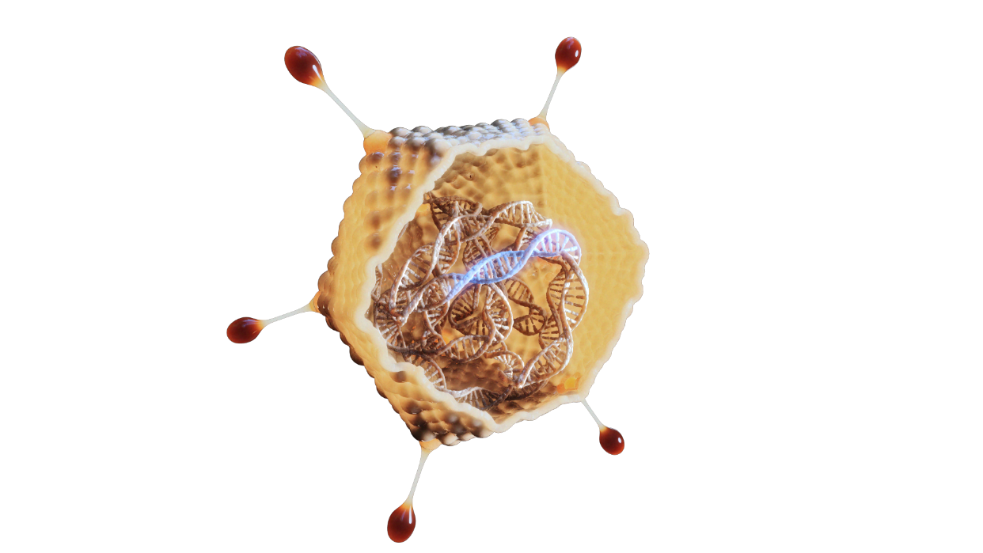 prof. MUDr. Roman Chlíbek, PhD. 
Česká vakcinologická společnost  ČLS JEP
AstraZeneca – základní údaje
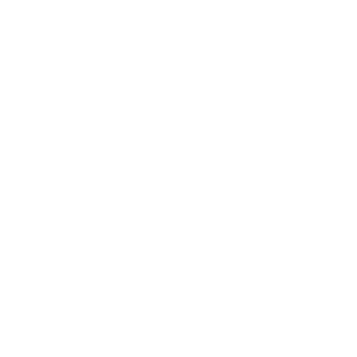 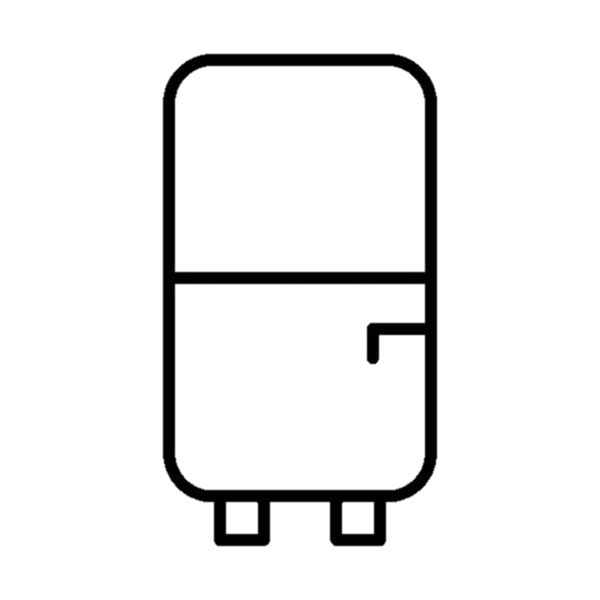 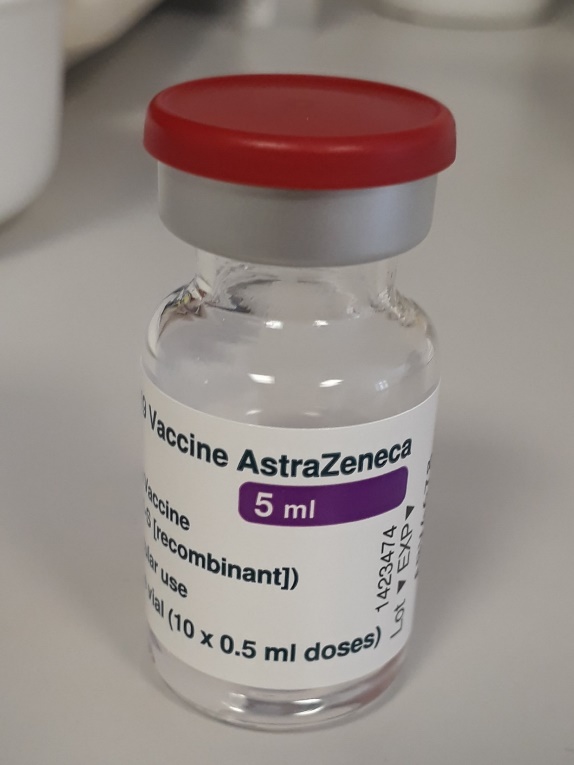 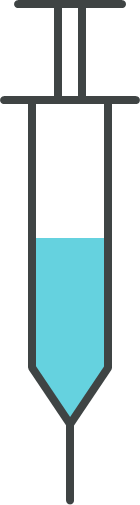 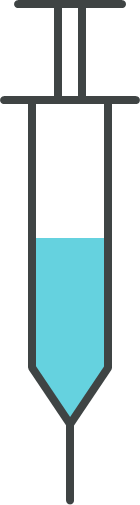 2-8°C
0,5 ml
0,5 ml
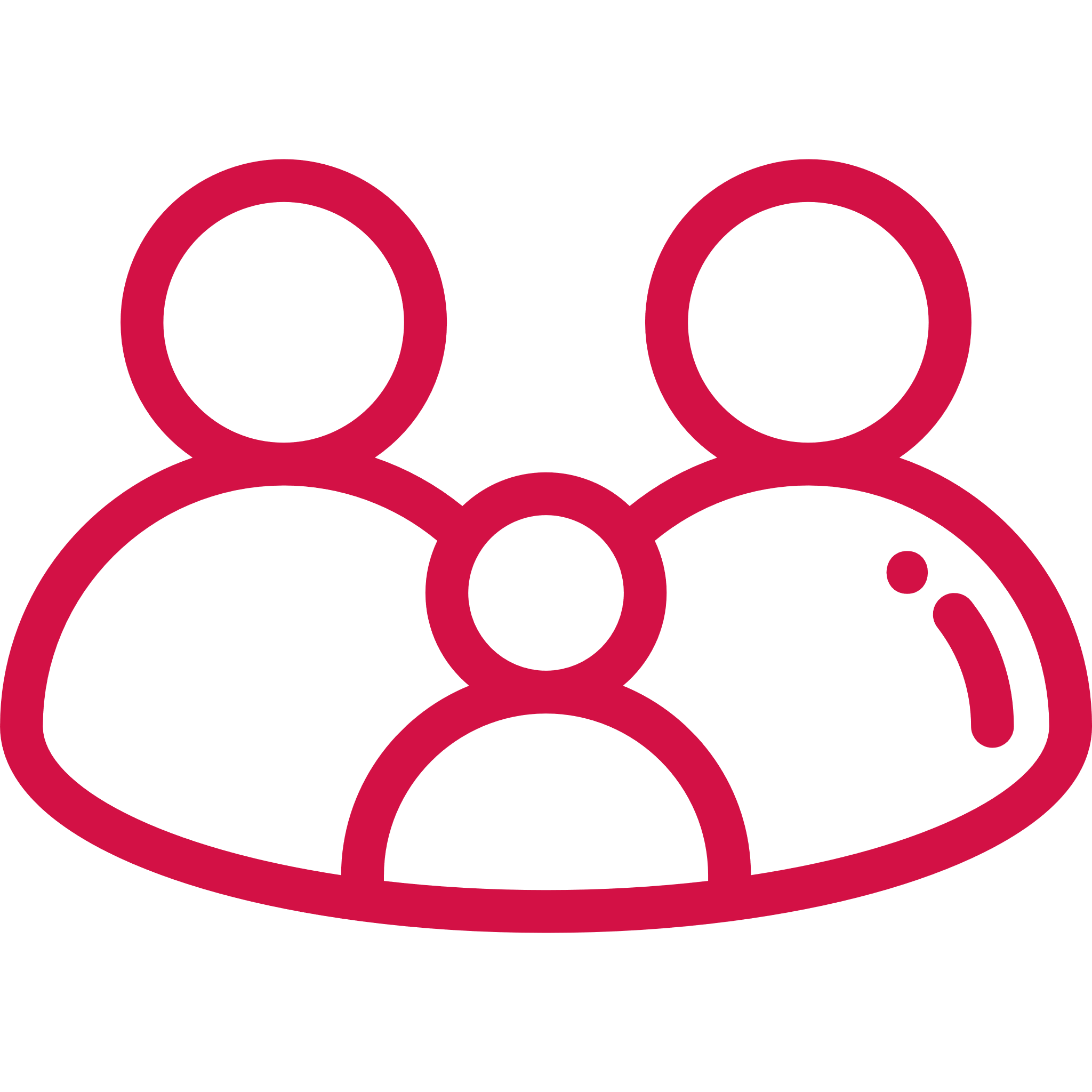 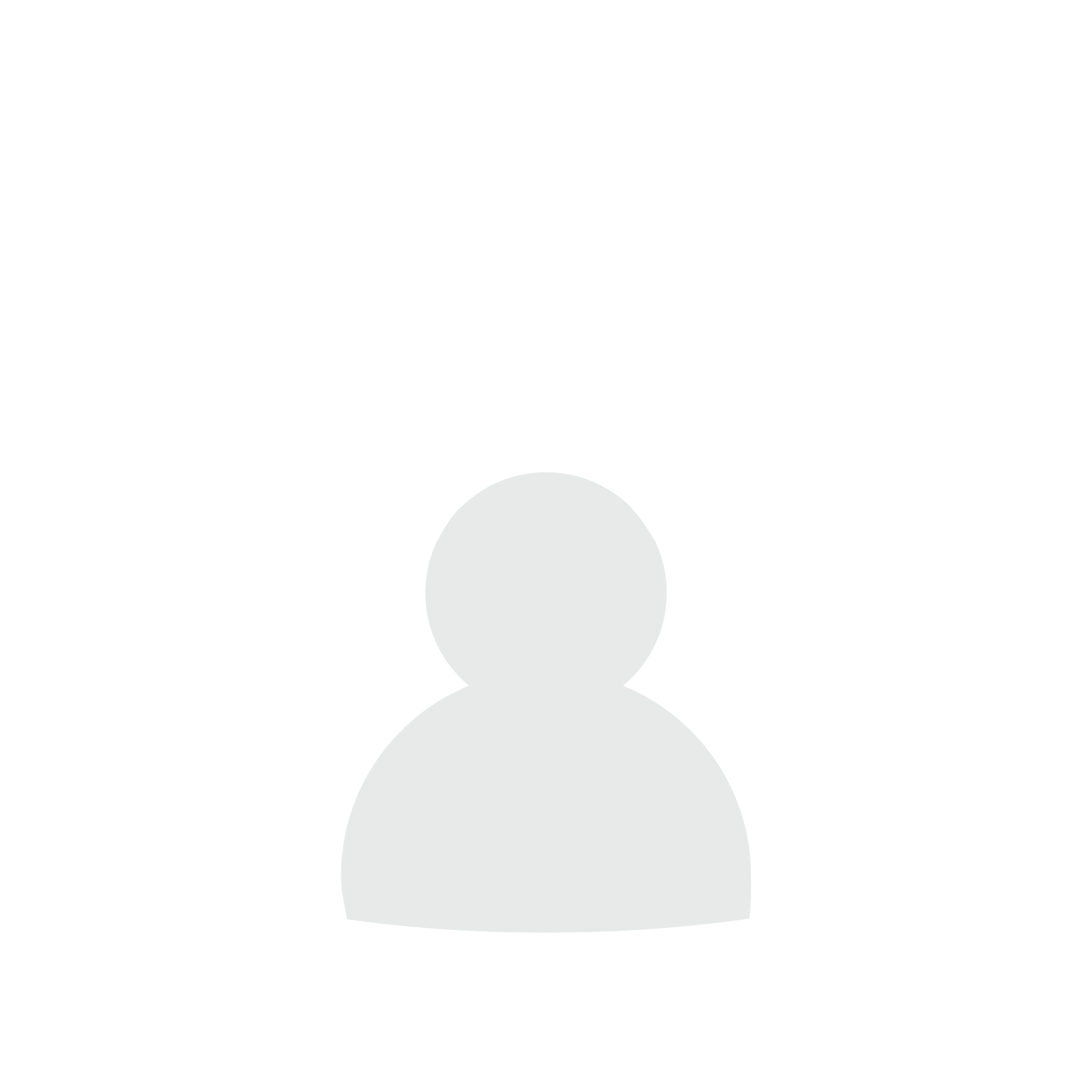 Indikace
věk ≥ 18 let
2 dávky
3 měsíce
48 h po otevření
6 hodin do 30°C
COVID-19 AstraZeneca Vaccine
Jak vakcína funguje?
Co znamená, že je vakcína vektorová, rekombinantní a nereplikující?  

Vložení genu do lidské buňky pomocí jiného viru – vektoru
 
Nehrozí interakce s protilátkami proti lidskému adenoviru
speciální adenovirus
bez schopnosti replikace
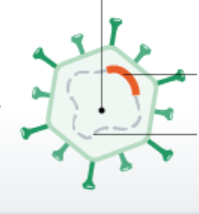 Přidán gen pro spike protein SARS-CoV-2
Genom adenoviru odebrány geny pro replikaci
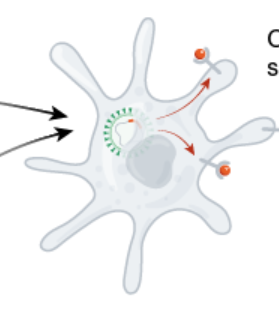 Spike protein
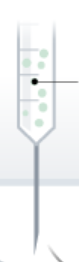 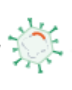 Imunitní B- a T -  buněčná odpověď
Účinnost vakcín – co je hodně a co málo?
Chřipka: po jedné dávce 45-73 % dle věku
Pneumokokový zápal plic: po jedné dávce 89 % / 40 - 53 % (polysacharidová)

Černý kašel: po 5 dávkách 80 – 90 % 
Spalničky: po dvou dávkách 93 – 97 % 

Břišní tyfus: po jedné dávce za 1,5 roku 72%, za 3 roky 50% 
Žlutá zimnice: po jedné dávce za 10 dní 80-100%, za 30 dní 99%
Vzteklina: po 3 dávkách 99 %
Důležitá čísla
100 %
Účinnost proti závažnému průběhu, hospitalizacím a úmrtím
78 %
Účinnost mezi 1. a 2. dávkou
Účinnost proti onemocnění 
covid-19
81 %
Účinnost vakcíny AstraZeneca (nová data 19. února)
Efektivita v prevenci 
onemocnění
81,3 %

Až 2x více protilátek
17 178 osob 
8581 placebo
8597 vakcína
vakcína AZ skupina
84 onemocnění

0 hospitalizací
Efektivita v prevenci 
Onemocnění

66,7 %
1. dávka
2. dávka
placebo skupina
248 onemocnění

15 hospitalizací
od 21. dne není pokles imunity
Den 90
Den 1
Den 14
Den 21
Tvorba protilátek
Vysoká tvorba protilátek po očkování už za 14 dnů
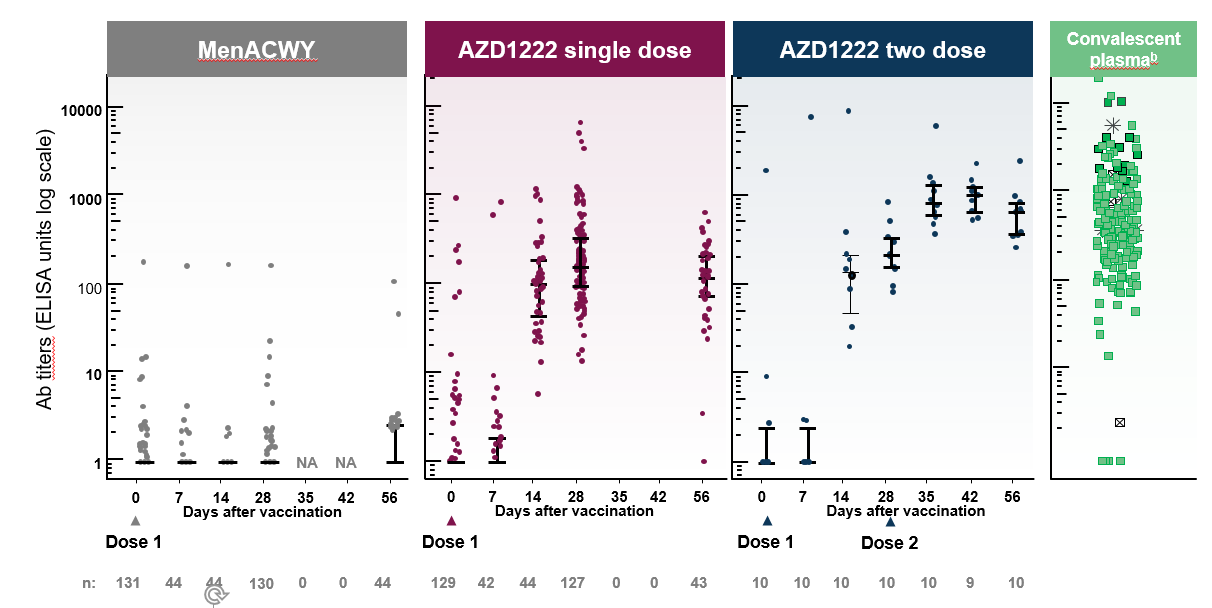 Vysoká protilátková odpověď za 14 dnů po vakcinaci (max 28. den)
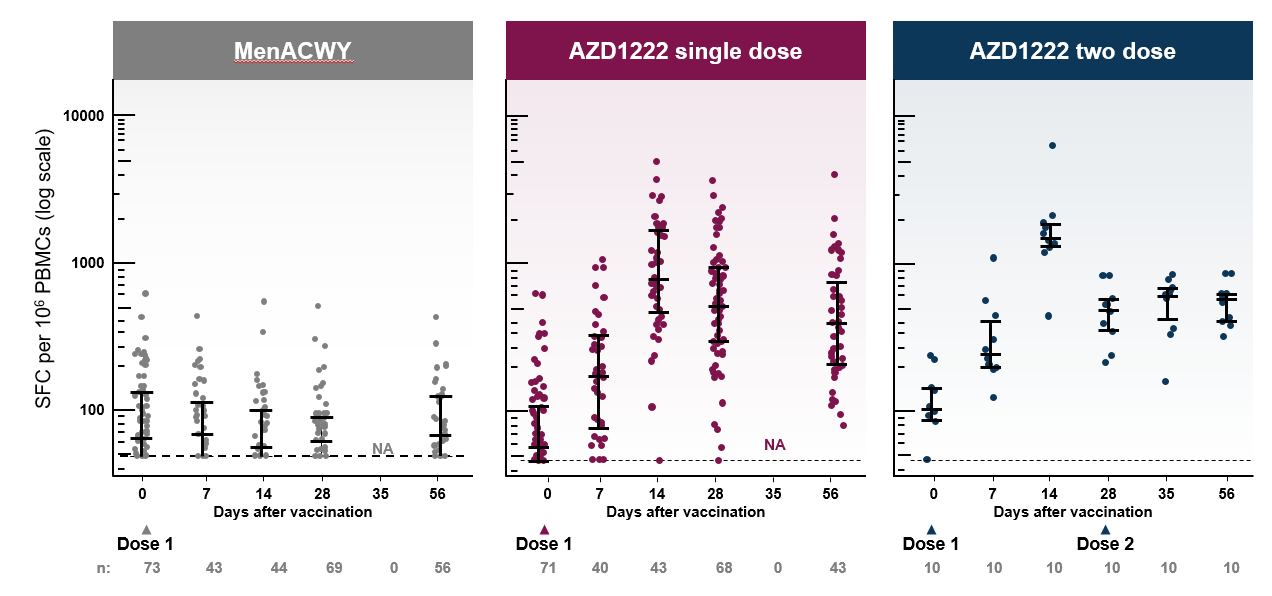 Rychlá specifická T buněčná odpověď za 14 dnů po vakcinaci
Tvorba protilátek
Množství protilátek je stejně vysoké v každém věku, včetně seniorů
≥ 70 let
2. dávka
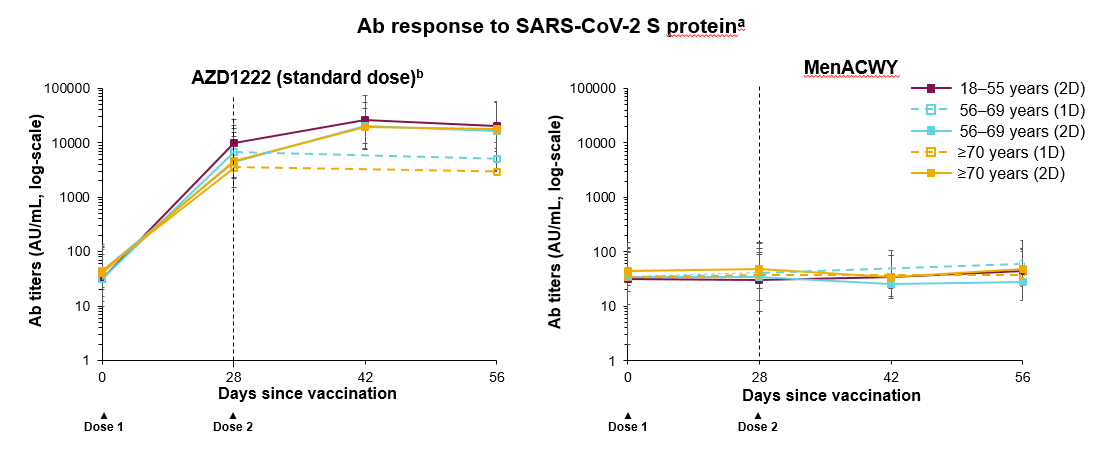 56 – 59 let
56 – 59 let
1. dávka
≥ 70 let
Delší interval mezi dávkami zvyšuje účinnost
55 % vs. 81 %
Interval mezi první druhou dávkou je doporučen 28-84 dnů
Vyšší účinnost při delším intervalu  (>84 dnů)
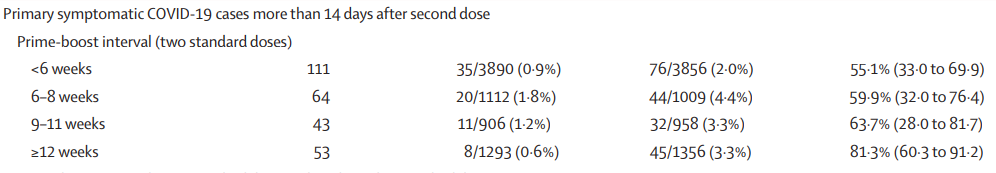 +
Vysoká účinnost v období mezi dávkami
78%
22 dnů po první dávce je účinnost 77 % 
78% účinnost v období 61-90 dnů po první dávce
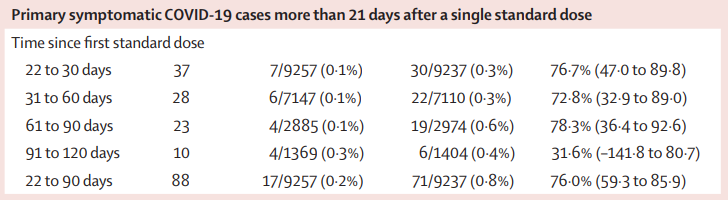 Vakcína je účinná i proti mutacím
Účinnost proti britské mutaci B.1.1.7 je podobná účinnosti proti ostatním liniím viru
75 % versus 84 %
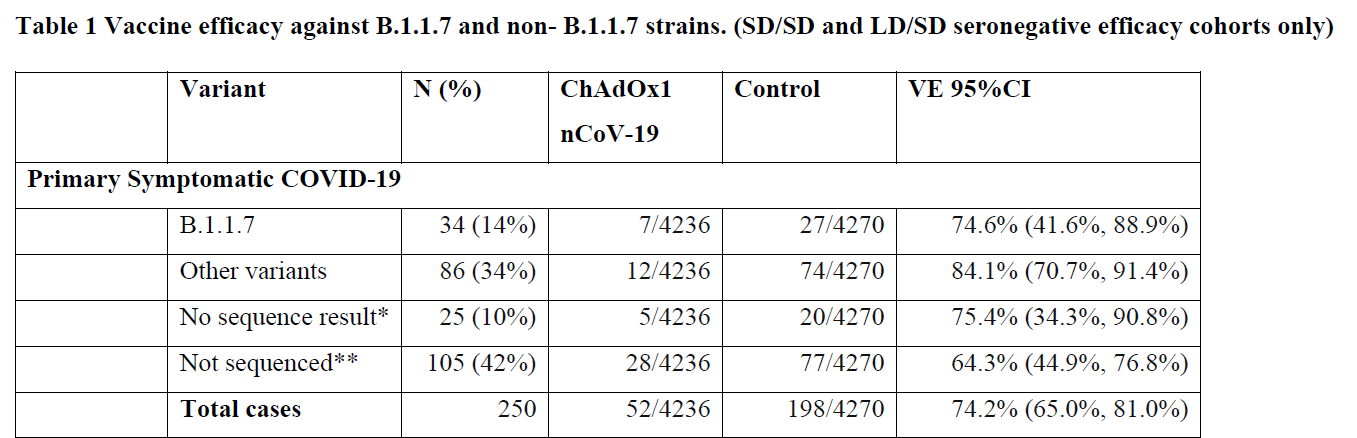 Závěr
100 %
Prevence úmrtí na COVID-19
100 %
Prevence hospitalizace / závažného průběhu  COVID-19
100 %
Prevence hospitalizace na COVID-19
81 %
Účinnost proti onemocnění 
covid-19
78 %
Účinnost mezi 1. a 2. dávkou